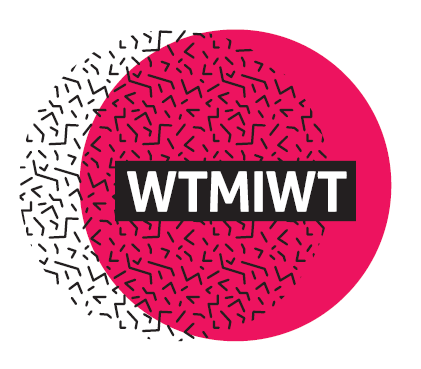 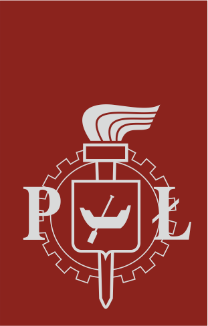 Spotkanie ze Studentami I roku
14.01.2025 r.
OBOWIĄZKOWE SZKOLENIA
BHP, BIBLIOTECZNE –  wszyscy powinni już mieć je zrobione. 
OBOWIĄZKI I PRAWA STUDENTA – szkolenie odbędzie się dla wszystkich kierunków 16.01.2025 r., godz. 17:15, sala W-33.

Do końca semestru wszystkie zaliczenia powinny być wpisane do systemu. 
Proszę o sprawdzanie czy jest wpis „zal”. Gdyby nie było „zal”, a szkolenie zaliczaliście i była informacja zwrotna (w mailu lub na stronie szkolenia), że zaliczyliście  - proszę o informację  mailową do mnie (jeszcze przed zakończeniem sesji) wraz ze skanem potwierdzającym uzyskanie zaliczenia.
Bez zaliczenia tych 3 szkoleń będzie kłopot z rejestracją na semestr 2 !!!


Termin oddania orzeczenia lekarskiego – wszyscy powinni już dostarczyć orzeczenie lekarskie do dziekanatu (w super wyjątkowych przypadkach do końca semestru zimowego czyli do 02.03.2025 r.)
GODZINY PRZYJĘĆ W SESJI
Dr inż. Elżbieta Radaszewska, prof. uczelni:
godziny przyjęć w Dziekanacie: 
Poniedziałek, Wtorek, Czwartek: 10:00 - 12:00 elzbieta.radaszewska@p.lodz.pl

Dziekanat :
przyjmuje Studentów w godzinach: 10:00 - 14:00
w środę jest nieczynny dla Was
WAŻNE TERMINY SESJI ZIMOWEJ 24/25
Okres zajęć:         do 02.02.2025 r.
Semestr zimowy: do 02.03.2025 r.

Sesja zimowa:      03.02.2025 r. – 16.02.2025 r.
	                        24.02.2025 r. – 02.03.2025 r.

Wakacje zimowe: 17.02.2025 r. – 23.02.2025 r.

Semestr letni:       od 03.03.2025 r.
	           

UWAGA! Terminy egzaminów i niektórych zaliczeń będą umieszczone na stronie wydziałowej w  
                 zakładce STUDENCI najpóźniej na 2 tyg. przed rozpoczęciem sesji.

UWAGA! Starościna/Starosta grupy jest przedstawicielem grupy i to ta osoba uzgadnia w imieniu grupy terminy   
                zaliczeń czy egzaminów (o ile Prowadzący nie robi tego na forum grupy w czasie zajęć). 
                Ta osoba kontaktuje  się w sprawach grupy z Prowadzącymi i z Prodziekanami. Oczywiście wszystko      
                uzgadnia wcześniej z grupą. 

UWAGA! Plan zajęć będzie umieszczony na stronie wydziałowej najpóźniej na 3 dni robocze przed    
                rozpoczęciem semestru.
WAŻNE TERMINY SESJI ZIMOWEJ 24/25
Okres zajęć:         do 02.02.2025 r.


Semestr zimowy: do 02.03.2025 r.


Sesja zimowa:      03.02.2025 r. – 16.02.2025 r.
	                          24.02.2025 r. – 02.03.2025 r.


Wakacje zimowe:  17.02.2025 r. – 23.02.2025 r.


Semestr letni:       od 03.03.2025 r.
WAŻNE TERMINY SESJI ZIMOWEJ 24/25
UWAGA! Terminy egzaminów i niektórych zaliczeń będą umieszczone na stronie            
                wydziałowej w zakładce STUDENCI najpóźniej na 2 tyg. przed  
                rozpoczęciem sesji.

UWAGA! Starościna/Starosta grupy jest przedstawicielem grupy i to ta osoba 
                uzgadnia w imieniu grupy terminy zaliczeń czy egzaminów (o ile        
                Prowadzący nie robi tego na forum grupy w czasie zajęć). 
                Ta osoba kontaktuje  się w sprawach grupy z Prowadzącymi 
                i z Prodziekanami. Oczywiście wszystko uzgadnia wcześniej z grupą. 

UWAGA! Plan zajęć będzie umieszczony na stronie wydziałowej najpóźniej na 3 dni 
                robocze przed rozpoczęciem semestru.
WAŻNE TERMINY SESJI ZIMOWEJ 24/25
04.03.2025 r. -  godz. 12:00: ostateczny termin wprowadzania ocen do ZTN, terminal ZTN zostaje zablokowany

od 04.03.2025 r. godz. 12:01 do 06.03.2025 r. - godz. 15:00: weryfikacja ocen przez Studentów – możliwe wpisanie oceny lub jej poprawa w Dziekanacie na prośbę Prowadzącego. Po tym czasie nie będzie możliwe wpisanie oceny do systemu, bo zostanie zablokowany całkowicie.


W przypadku braku oceny lub niepodpisania oceny przez Prowadzącego: 
mail do Prowadzącego z prośbą o wpisanie/podpisanie oceny (imię.nazwisko@p.lodz.pl)
    z wpisaniem w opcji DW mojego maila (koniecznie!) - informacja przychodzi również do mnie. 

7.03.2025 r. - godz. 09:00: automatyczne rozliczenie semestru zimowego (automatyczna rejestracja Wydziału).
REJESTRACJA NA SEMESTR LETNI 24/25
Minimum punktów: 15 ECTS
Rejestracja pełna:   30 ECTS

W przypadku uzyskania 15-29 ECTS – rejestracja warunkowa (nic nie trzeba robić)
W przypadku < 15 ECTS – KONIECZNIE (!) zgłosić się do mnie w terminie 
04.03. 2025 r. – 6.03.2025 r.  
Proszę śledzić informacje na wydziałowej stronie internetowej, FB i na swoich mailach politechnicznych.


Niezaliczone przedmioty można nadrobić w semestrze letnim i w sesji letniej 
(w przypadku, gdy brak zaliczenia nie wynika z nieobecności).

Po semestrze letnim – 60 ECTS (minimum punktowe – 45 ECTS)
ZAPISY NA ZAJĘCIA JĘZYKOWE I W-F
Zapisy na języki obce  (on-line!!!) – każdy wcześniej musi zrobić test kwalifikacyjny na poziom języka, jeżeli ktoś jest jeszcze niezapisany to należy koniecznie skontaktować się z Centrum Językowym PŁ, bo nie pozwolą uczęszczać na moduł następny bez zaliczenia języka z semestru bieżącego. Koordynator naszego Wydziału w CJ PŁ to mgr Aleksandra Kaczmarek (aleksandra.kaczmarek@p.lodz.pl).

W lutym pilnujcie zapisów na zajęcia z Wychowania Fizycznego 
     (on-line!!!) – informacje na stronie internetowej Centrum Sportu PŁ oraz  
     na FB.
PAMIĘTAJCIE!
Ocena końcowa z przedmiotu to ocena ze wszystkich jego składowych (wykład, ćwiczenia, laboratorium, projekt) – wpis dopiero po zaliczeniu wszystkich składowych.

Bierzcie udział w terminach zaliczeń wyznaczonych przez Prowadzącego.

Wzornictwo – do wtorku 14.01.2025 r. – dostarczyć ankiety wyboru przedmiotu obieralnego do Dziekanatu.

Na I roku nie można brać żadnego urlopu – jedynie możliwy jest urlop zdrowotny przyznawany przez Komisję Lekarską z ADAMEDU. 

Za braki punktowe z sem. 1 nie ma żadnych opłat w sem. 2.
PAMIĘTAJCIE!
Wszelkie podania w sprawach kierujecie do mnie, czyli do Prodziekan ds. studenckich. Dostarczacie do mnie bezpośrednio do Dziekanatu lub można wysłać mailem, ale podanie musi być podpisane profilem zaufanym. Nie składacie podań i wniosków do Dziekan Wydziału, bo ustawowo za sprawy studenckie odpowiada Prodziekan ds. studenckich.

Wszystkie podania i wnioski generujecie z Webdziekanatu z zakładki „Podania i wnioski” – wybieracie formularz w konkretnej sprawie, a jeżeli takiego w systemie nie ma, to formularz „Inna sprawa”.
STYPENDIA I INNA POMOC MATERIALNA
Stypendium socjalne
można złożyć wniosek w każdym miesiącu roku akademickiego
warto skorzystać z programu POLISOCJAL (na stronie Samorządu Studentów PŁ)
wniosek (jak każde podanie) generuje się ze swojego Webdziekanatu z zakładki „Wnioski i podania”
wnioski składa się w Biurze Spraw Studenckich w naszym budynku na IV piętrze (klatka C) lub w specjalnych urnach lub wysyła się w sposób podany na stronie PŁ w zakładce Studenci/Wsparcie/Stypendia

Zapomoga
przysługuje przy zdarzeniach losowych (śmierć Rodzica, narodziny dziecka, choroba Studenta lub członka Rodziny, kradzież i inne). Konieczne faktury i rachunki dokumentujące poniesione wydatki. Jedynie w przypadku śmierci Rodzica tylko akt zgonu.

Stypendium dla osób niepełnosprawnych 
wniosek składa się w BON
STYPENDIA I INNA POMOC MATERIALNA
Regulamin świadczeń dla studentów od roku akademickiego 2024/25 – strona PŁ, zakładka Studenci/Wsparcie/Stypendia 

sposobu wnioskowania o świadczenia - stypendia są przyznawane w systemie semestralnym
zwróćcie uwagę na katalog osiągnięć uwzględnianych w ramach stypendium Rektora

Stypendium Rektora dla najlepszych studentów
stypendium ma charakter konkursowy (należy przestrzegać terminów składania dokumentów, nie ma możliwości dostarczania dokumentów potwierdzających po terminie) 
ważna jest średnia ocen (min. 4,0), ale na niektórych kierunkach nawet średnia 5,0 czy 4,95 nie wystarczy, żeby otrzymać stypendium Rektora 
ważne są osiągnięcia, o które należy starać się w ciągu roku akademickiego

średnia ocen 5,0 to 735 pkt                        jedno osiągnięcie wybitne to 500 pkt
STYPENDIA I INNA POMOC MATERIALNA
rodzaje osiągnięć oraz wymagane dokumenty do ich potwierdzenia  są wskazane w Załączniku Nr 1 do Regulaminu świadczeń dla Studentów Politechniki Łódzkiej 

Bardzo ważne!!!
odpowiednie zaświadczenie potwierdzające osiągnięcie powinno zawierać te informacje i sformułowania, które są wymienione w katalogu osiągnięć dla danego osiągnięcia
zaświadczenie musi być podpisane przez osobę o funkcji wymienionej w katalogu osiągnięć dla danego osiągnięcia, np. kurator wystawy, a nie opiekun SKN przy osiągnieciach dotyczących wystaw czy np. Prodziekan ds. studenckich, a nie opiekun SKN przy osiągnięciach związanych z promocją
jeżeli na wystawie, na której prezentowane są prace wielu Studentów, Student/ka ubiegający/a się o stypendium prezentuje swoją pracę, której jest jedynym autorem, to jest to osiągnięcie indywidualne, a nie zespołowe. Zespołowe jest wtedy gdy jedną pracę/projekt wykonało kilka osób. W zaświadczeniu należy wpisać zdanie, że Student/ka przedstawiał/a pracę indywidualną.
STYPENDIA I INNA POMOC MATERIALNA
Przykładowe osiągnięcie wybitne:

udział w międzynarodowej wystawie projektowej lub artystycznej zorganizowanej w kraju

Wymagane dokumenty: potwierdzenie kuratora wystawy potwierdzające uczestnictwo, oświadczenie kuratora wystawy potwierdzające, że co najmniej 1/3 czynnych uczestników wydarzenia afiliowanych jest poza krajem.

Punktacja:
oświadczenie indywidualne/zespołowe (2-4 osoby) - 500 pkt
zespołowe (5 i więcej osób) - 350 pkt
STYPENDIA I INNA POMOC MATERIALNA
Przykładowe osiągnięcie wybitne:

publikacja naukowa w czasopiśmie z listy filadelfijskiej (obowiązującej na ostatni dzień składania wniosków)

Wymagane dokumenty: kopia stron zawierających nazwisko autora, tytuł publikacji, miejsce, nazwę czasopisma, datę wydania oraz ISSN/ISBN (jeżeli został nadany).

Punktacja:
autorstwo – 500 pkt
współautorstwo (2-3 autorów) – 400 pkt
współautorstwo (4-5 autorów) – 250 pkt
współautorstwo (6 autorów i więcej) – 125 pkt
STYPENDIA I INNA POMOC MATERIALNA
Przykładowe osiągnięcia dobre:

udział w wystawie projektowej lub artystycznej na poziomie uczelnianym

Wymagane dokumenty: potwierdzenie kuratora wystawy potwierdzające uczestnictwo, oświadczenie kuratora wystawy potwierdzające charakter uczelniany wydarzenia.

osiągnięcia związane z promocją i reprezentowaniem Uczelni tj.: reprezentowanie Uczelni w ramach współpracy z Działem Promocji lub z władzami Uczelni/Wydziału, w szczególności: udział w poczcie sztandarowym – min. trzykrotny w trakcie roku akademickiego; udział w wydarzeniach promujących Uczelnię jako reprezentant Politechniki Łódzkiej, promowanie studiów w Politechnice Łódzkiej. 

Wymagane dokumenty: zaświadczenie z Działu Promocji PŁ lub odpowiednich władz Uczelni/Wydziału.

Punktacja:
można uzyskać punkty za 1 osiągnięcie – 31 pkt, dwa lub więcej – 61 pkt
KOłA NAUKOWE NA WYDZIALE
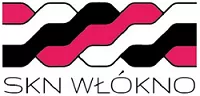 Strona FB SKN Włókno:
https://www.facebook.com/SKN-W%C5%82%C3%B3kno-106181051911335
Strona FB SKN Designer:
https://www.facebook.com/skndesigner/
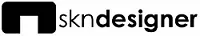 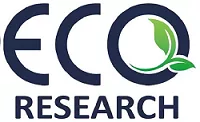 Strona FB SKN EcoResearch:
https://m.facebook.com/SKNECOresearch/
email: sknecoresearch@gmail.com
BON
Przypominam, że w budynku BON (Biuro ds. Osób z Niepełnosprawnościami) naprzeciwko naszego Wydziału (przy ul. Żeromskiego 116, budynek A-30) mieści się Akademickie Centrum Zaufania, które współpracuje z terapeutą uzależnień, coachem i psychologiem, zapewniając specjalistyczne wsparcie edukacyjne i  psychoprofilaktyczne. 

Jeżeli potrzebujecie pomocy - tam ją otrzymacie. 

Więcej na stronie wydziałowej i na stronie BON: https://p.lodz.pl/arch/pl/akademickie-centrum-zaufania
POWODZENIA!
Życzę Wam ukończenia semestru z jak najlepszymi wynikami!

Nawet jak nie będzie 30 ECTS, wszystko można nadrobić w semestrze letnim. 

Na każdy problem znajdzie się sposób, ale trzeba przyjść do mnie odpowiednio wcześnie.
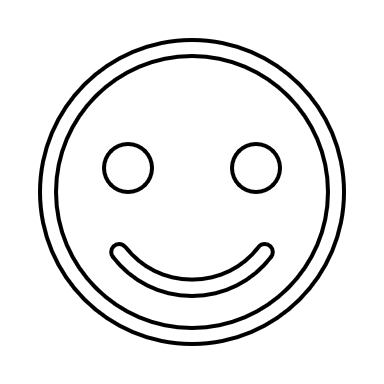